Здоровье – главное богатство человека
2
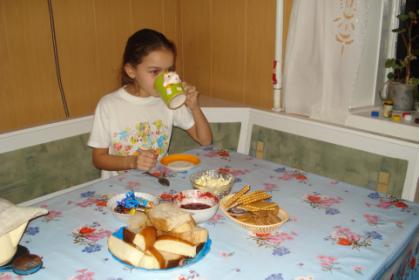 Мой режим дня
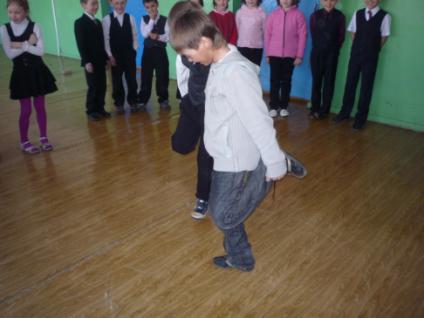 3
Как правильно готовить домашние задания
1. Приучите себя готовить уроки ежедневно в одно и то же время.
2. Готовьте уроки всегда в одном и том же месте.
3. Правильно организуйте свое рабочее место, уберите все лишнее со стола, выключите радио и телевизор.
4. Начинайте подготовку уроков с предметов средней трудности, затем переходите к более трудным для вас и под конец выполняйте легкие предметы.
5. Через 15 минут занятий делайте перерыв для отдыха на 10 минут.
6. Во время подготовки уроков не отвлекайтесь, к разговорам не прислушивайтесь.
7. Пользуйтесь словарями и справочниками.
8. После выполнения письменной работы тщательно проверьте ее. Лучше сначала использовать черновик, а потом переписать.
9. Если встретили непонятное слово, не поняли задачу, спросите об этом родителей, товарищей, учителя.
10.  Ежедневно повторяйте материал прошлых уроков, особенно – правила.
4
«Человек есть то, что он ест»
5
Правильное питание
6
Витамин
Vita – «жизнь» с «амин»
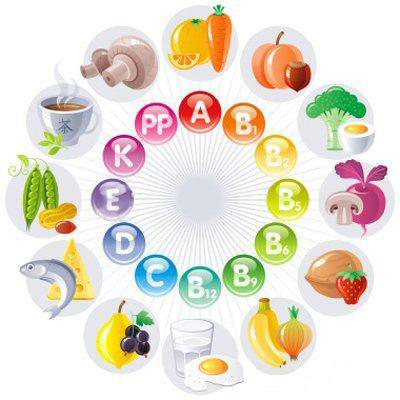 7
8
Меню
9
10
«Ничто так сильно не разрушает человека, как продолжительное физическое бездействие»
11
В движении – жизнь!
12
13
Береги свои глаза
1.Не читай лежа.
 
2.Не наклоняйся близко при чтении.
 
3.Не играй с взрывоопасными    предметами.
 
4.Не смотри долго телевизор.
 
5.Не играй долго в компьютерные игры.
 
6.Делай гимнастику для глаз.
14
Закаливание
15
16
Помните:
солнце, воздух и вода –самые верные друзья!
17
Чистота – залог здоровья
Мойте руки перед едой!
18
«Мудрый человек предотвращает болезни, 
а не лечит их»
19
20
21
Берегите своё здоровье!
Будьте здоровы!
22